F I Z I K A
6-sinf
MAVZU: MUSIQIY TOVUSHLAR VA SHOVQINLAR. TOVUSH
VA SALOMATLIK. ME’MORCHILIKDA TOVUSH.
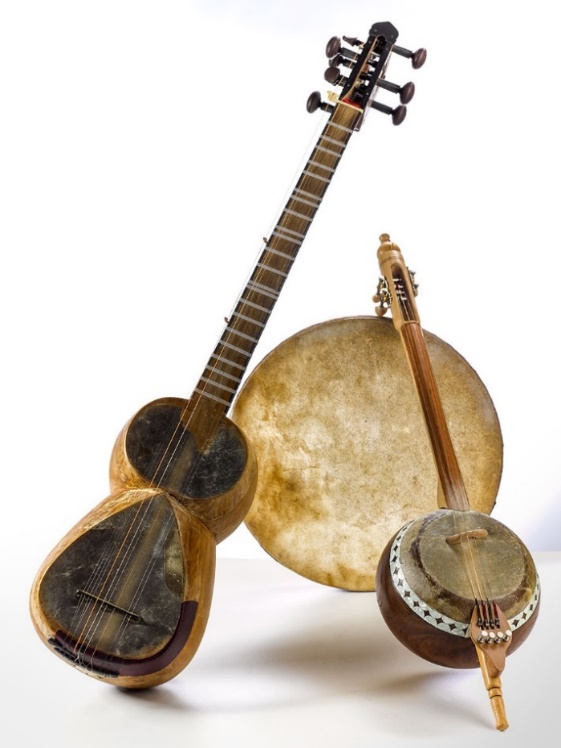 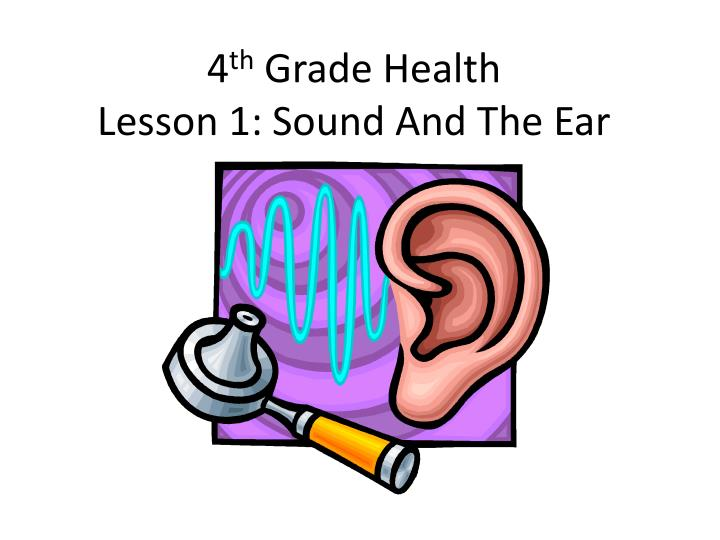 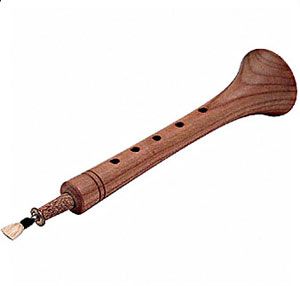 O‘TILGAN MAVZUNI TAKRORLASH
Tovushning qaytishi deb nimaga aytiladi?
1
Aks-sado nima va u qanday ro‘y beradi?
2
3
Exolot qanday asbob?
L A T I F A
Nasriddin bir kuni musiqachi tanishinikiga mehmon bo‘lib boribdi. Tanishi unga turli xil musiqa asboblarini uzoq vaqt davomida chalib ko‘rsatibdi-da, so‘rabdi:
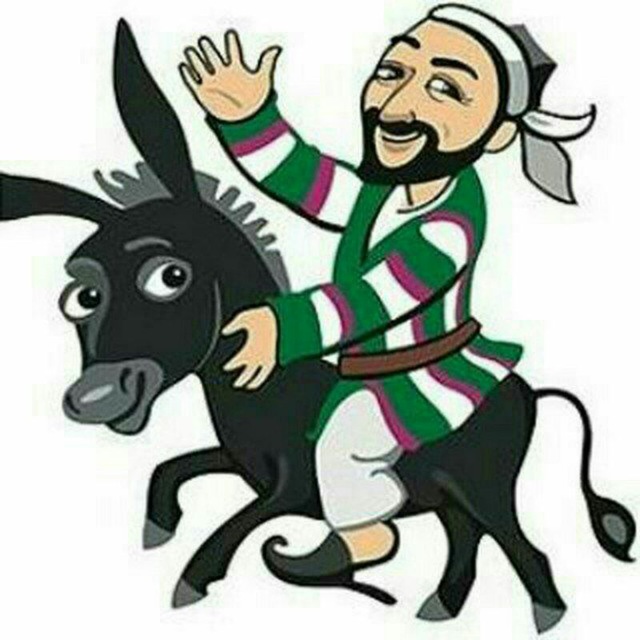 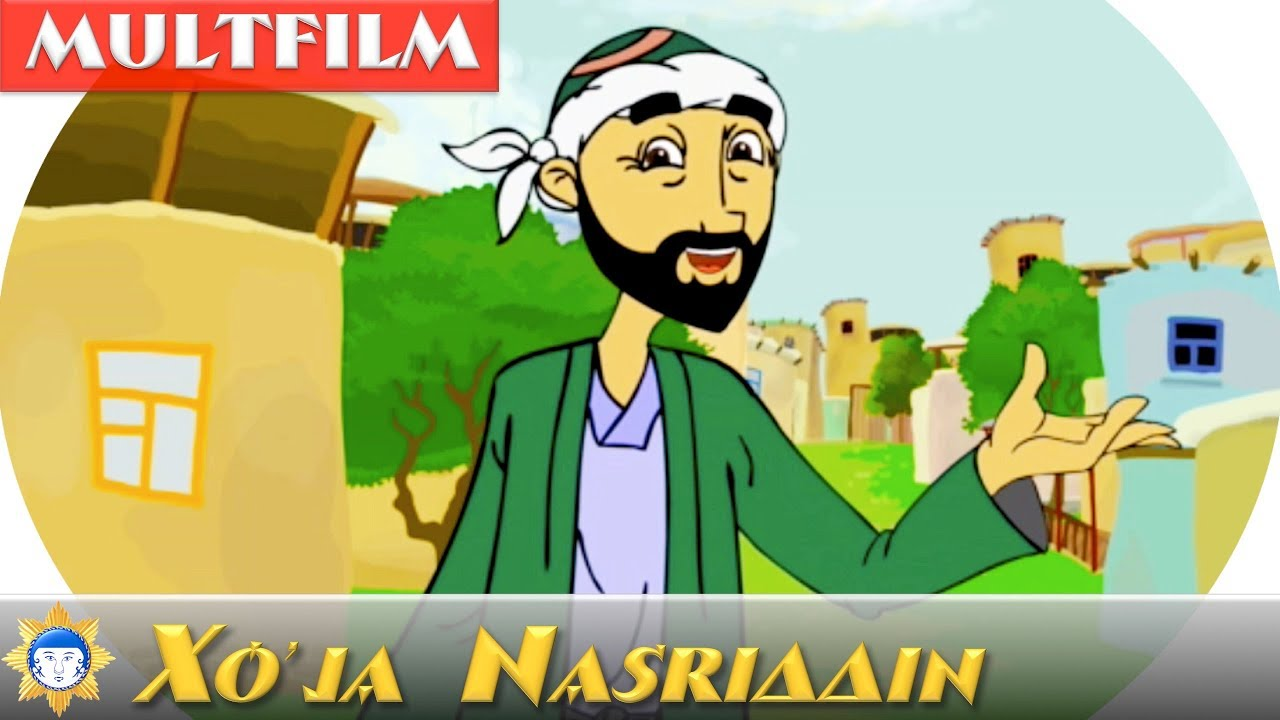 “Mulla Nasriddin, shu musiqa asboblaridan qaysi birining ovozi sizga yoqadi?”
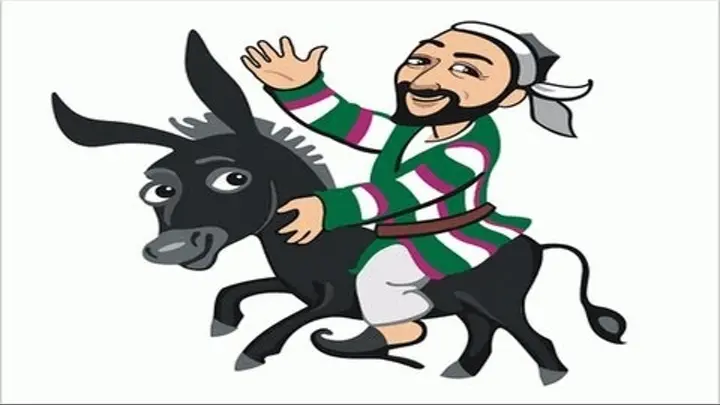 “Menimcha eng yaxshi ovoz, bu kapgirning qozonga urilishidan chiqqan ovoz”
Musiqa asboblarida  tovushlar qanday  hosil qilinadi?
Karnay, surnay, rubob, tor, dutor, tanbur, skripka, g‘ijjak va boshqa musiqa asboblaridan chiqqan tovush havo zarrachalarini tebranma harakatga keltiradi.
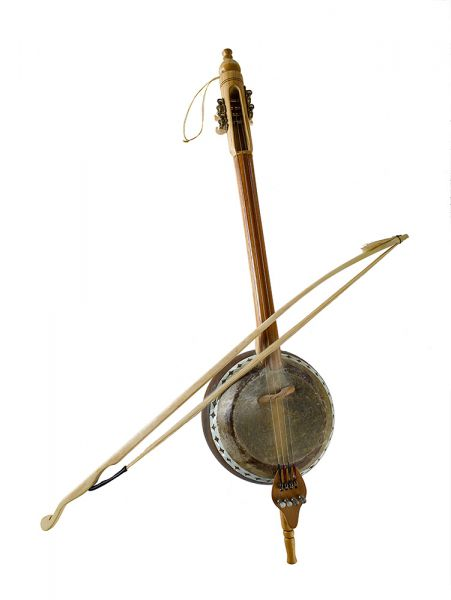 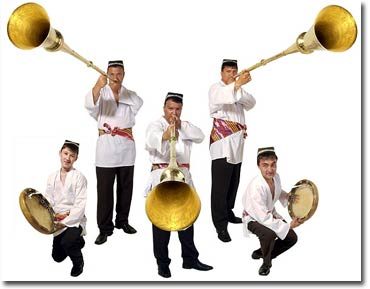 Musiqa asboblarida  tovushlar qanday  hosil qilinadi?
Har qanday yoqimli kuy yoki ashulani ham juda baland ovozda qo‘yilsa, u shovqinga aylanadi. Shovqin inson asabiga va salomatligiga ta’sir ko‘rsatadi. Shu sababli shovqindan asrash uchun tovush yutuvchi vositalardan foydalaniladi.
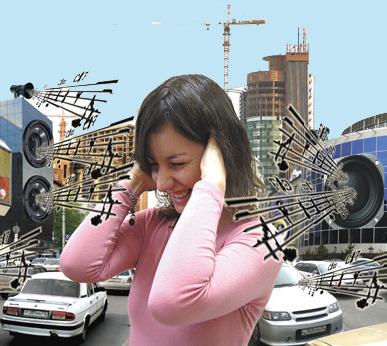 TOVUSH YUTISH KOEFFITSIYENTI
Narsa va vositalarning tovushni yutish xossasini belgilash uchun tovush yutish koeffitsiyenti (α) deb ataluvchi kattalik kiritiladi.
a- yutilgan tovush energiyasining tushgan tovush energiyasiga nisbati bilan o‘lchanadi.
Turli metallar uchun tovush yutish kattaliklari
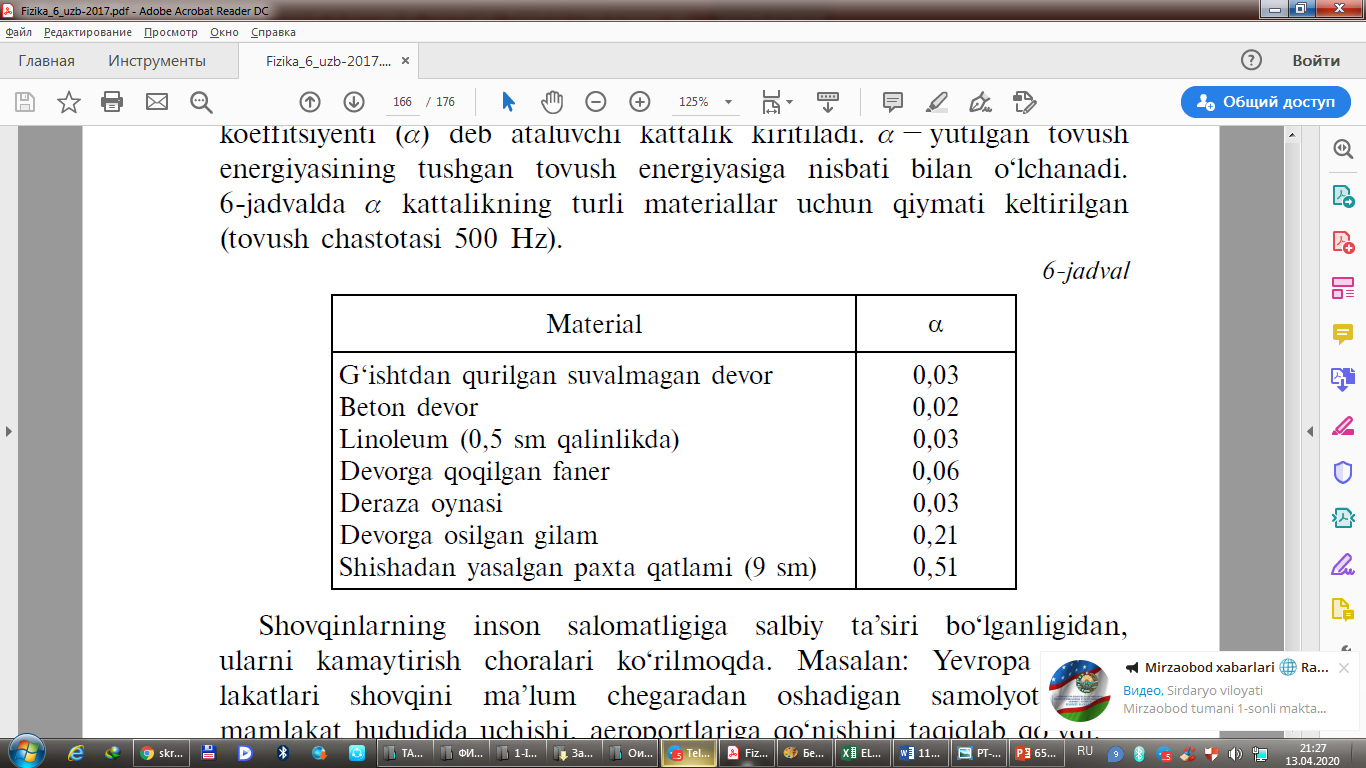 BU FAKT!
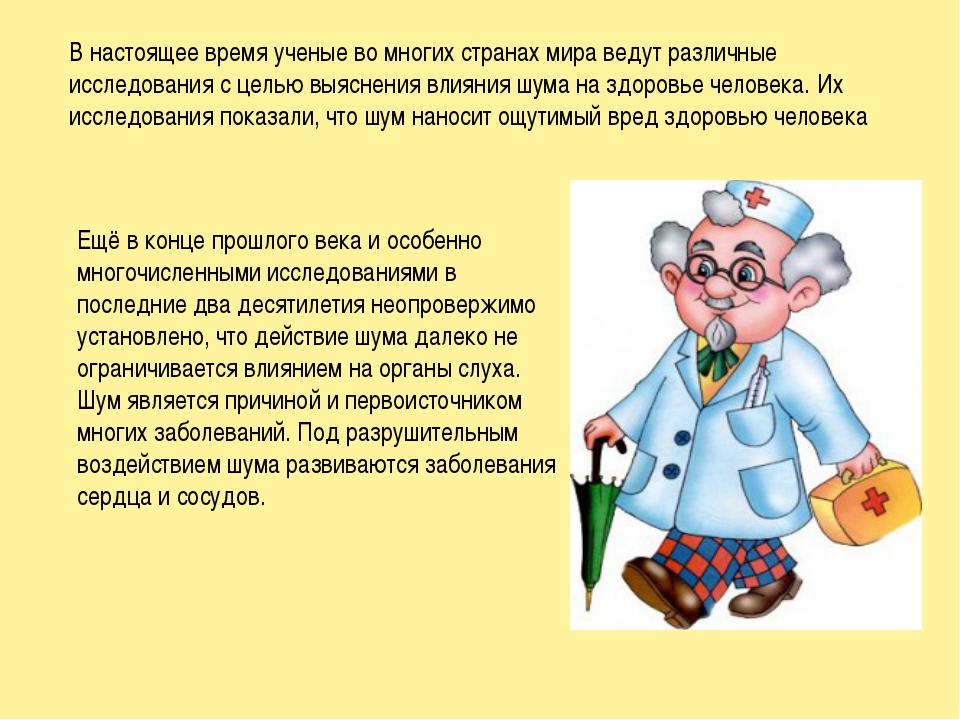 Musiqa bilan shug‘ullangan bolalarda  aniq fanlarni o‘zlashtirish qobiliyati musiqa bilan shug‘ullanmaganlarga qaraganda  4 baravar yuqori bo‘ladi.
ME’MORCHILIKDA TOVUSH
Binolarni loyihalashda ham tovush tarqalishiga e’tibor beriladi. Shu sohani o‘rganadigan fan bo‘limi me’morchilik akustikasi deb ataladi.
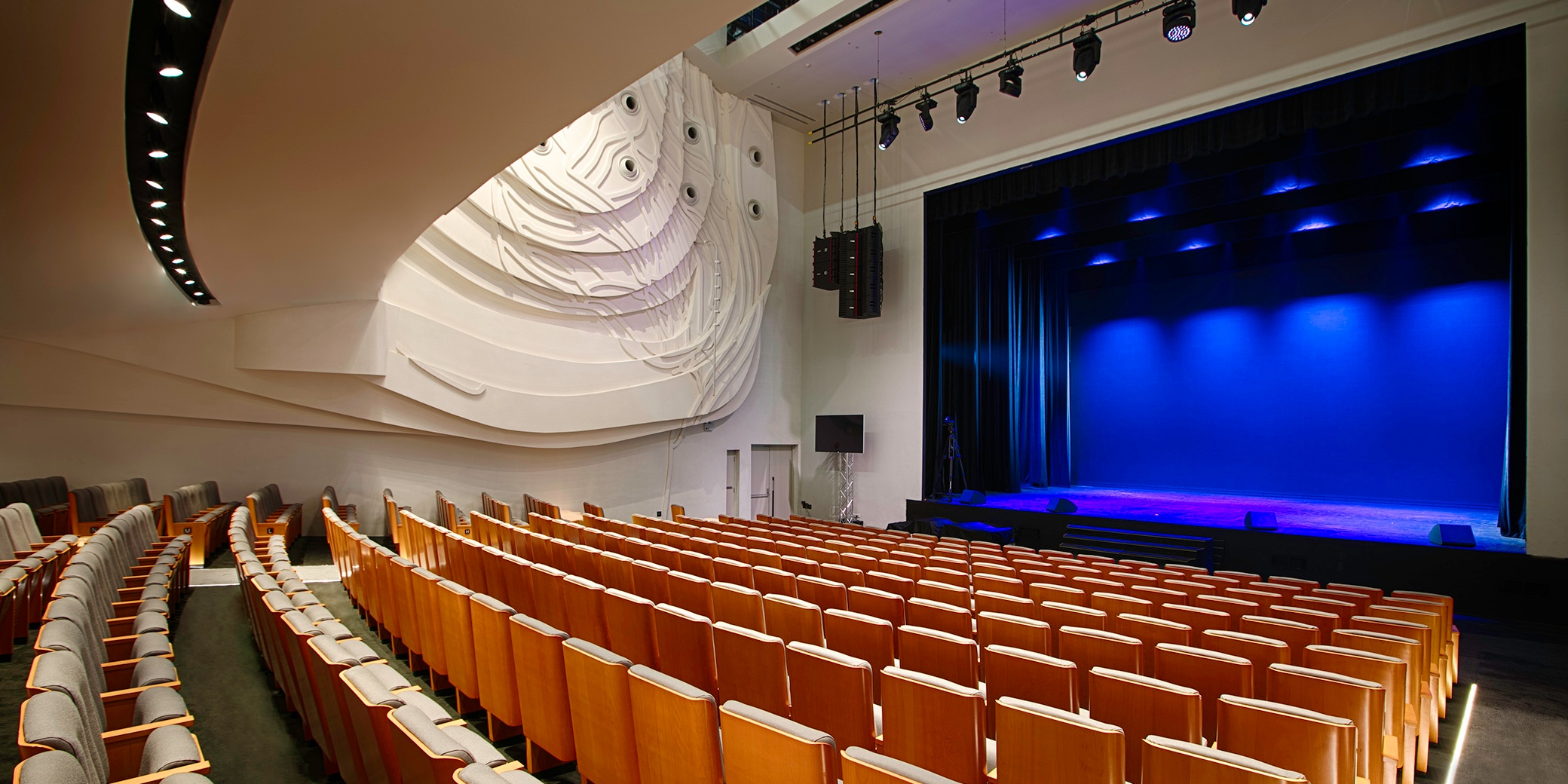 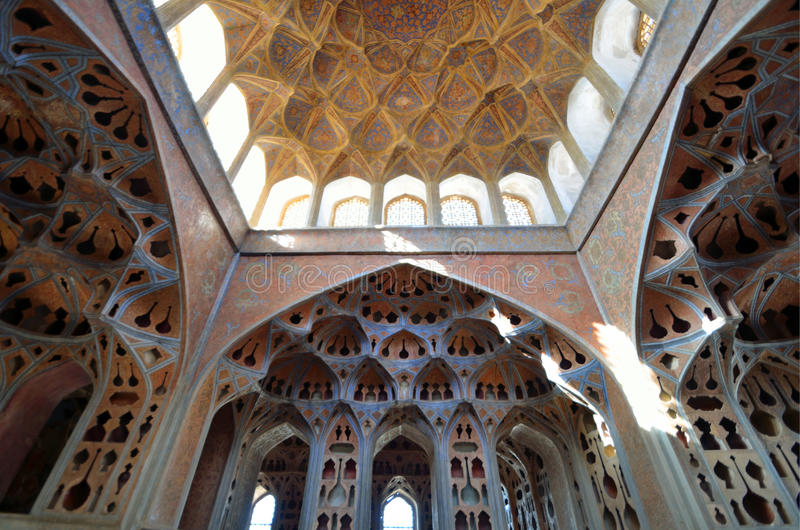 ME’MORCHILIKDA TOVUSH
Bunday binolarning shipiga qaralsa, uning shakli ichi bo‘sh tuxum po‘chog‘iga o‘xshab qurilgan bo‘ladi. Shunda sahnadan chiqqan tovush unga urilib, zalning istalgan joyiga bir xil masofani o‘tib boradi.
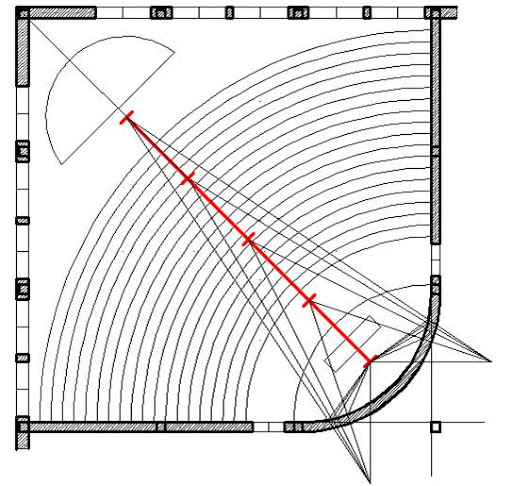 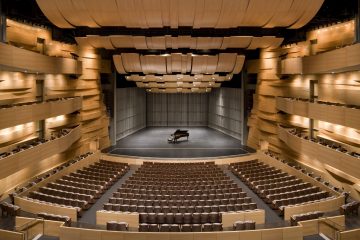 10-MASHQ
Qoya ro‘parasida turgan bola ovozining aks-sadosini 2 s dan so‘ng eshitdi. Boladan qoyagacha bo‘lgan masofa qancha?
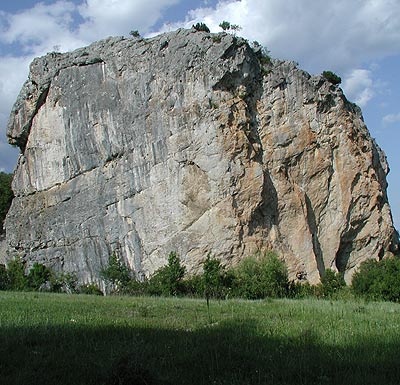 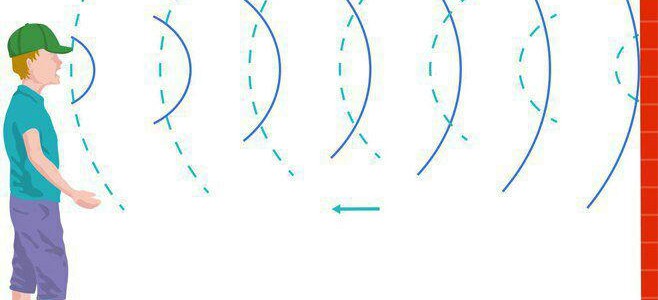 1-MASALA
Javob:
10-MASHQ
2. Dengizning 1,5 km masofasiga yuborilgan ultratovush 2 s dan so‘ng qabul qilindi. Ultratovushning dengiz suvidagi tarqalish tezligi nechaga teng?
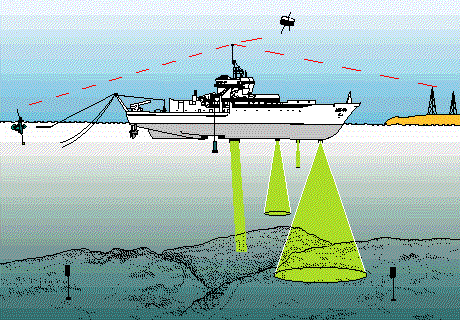 2-MASALA
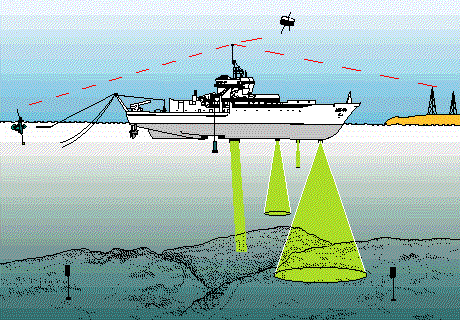 Javob:
10-MASHQ
3. 54-mavzudagi jadvaldan foydalanib, teplovoz tovushining temir yo‘l relslari bo‘ylab tarqalish tezligi, havoda tarqalish tezligidan necha marta katta bo‘lishini aniqlang.
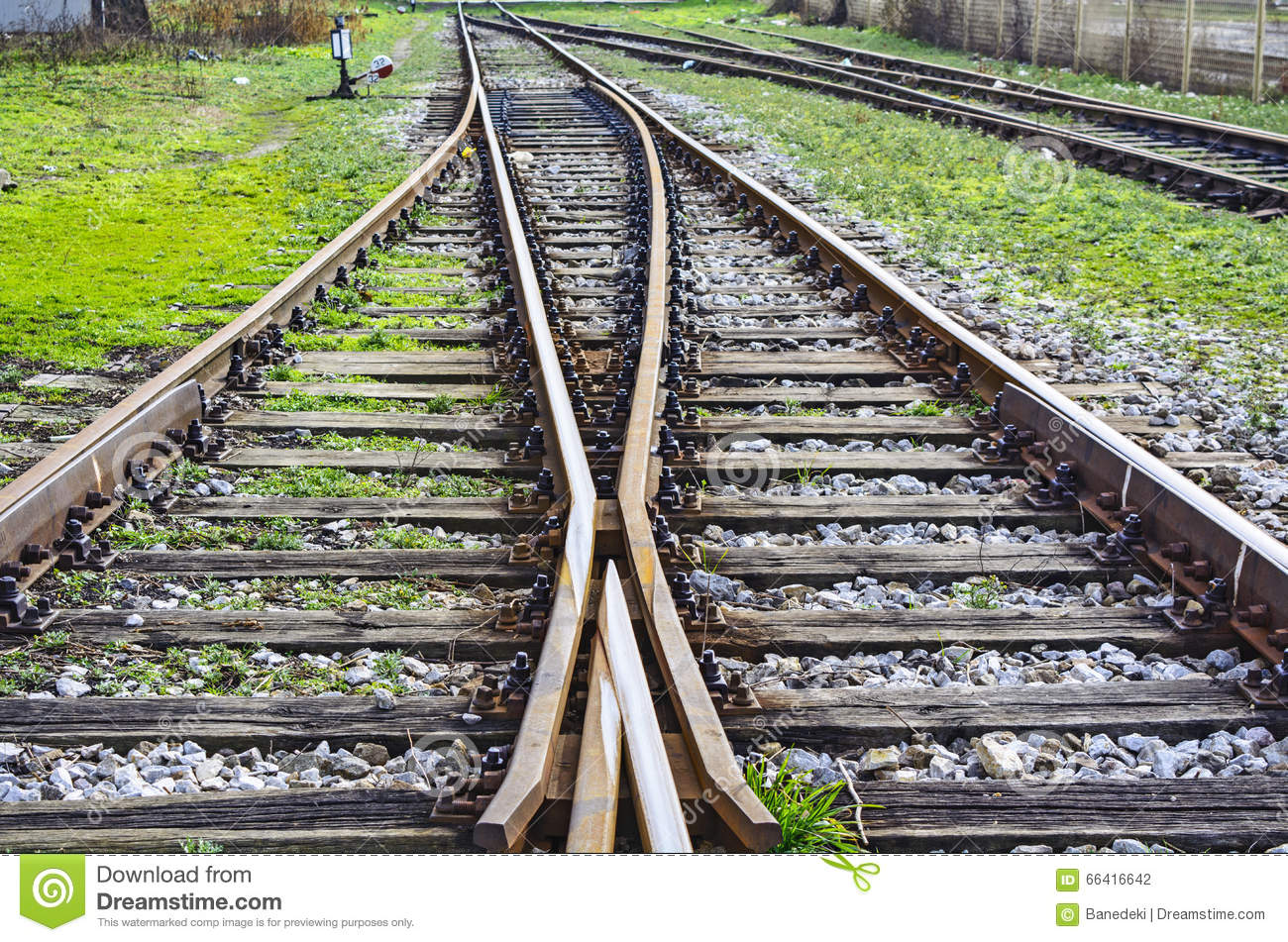 3-MASALA
Javob:
17,2 marta katta
Mustaqil bajarish uchun topshiriqlar:
Mavzu oxiridagi savollarga javob yozing.
Darslikdan bobni takrorlashga doir test topsiriqlarni yeching.